BIOLOGIA
A.S 2016-2017
CLASSE  II°C MAT
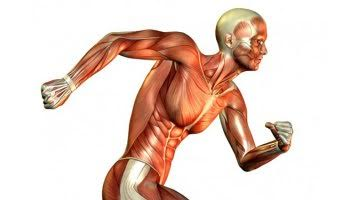 MUSCOLI
PROF.MARINA DE VINCENTI
MONTAGGIO:MANFREDI MATTIA
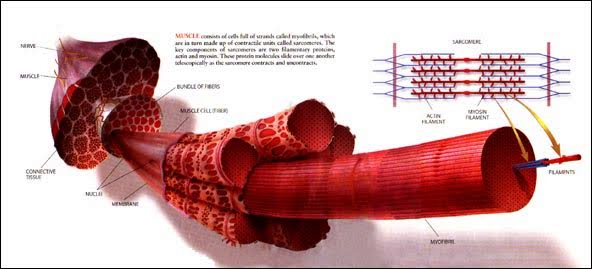 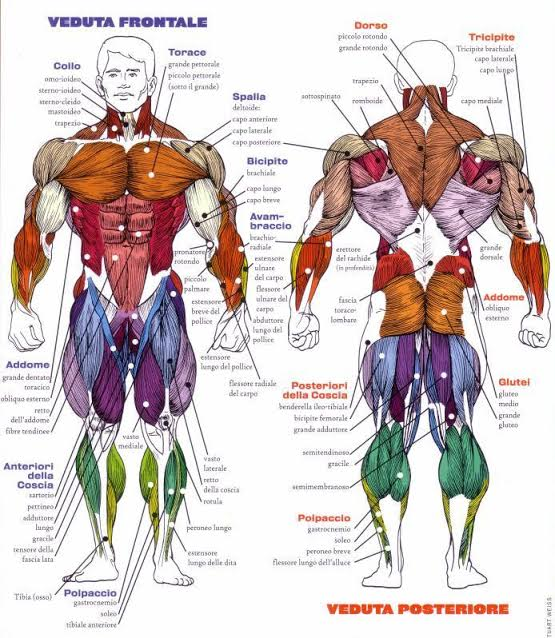 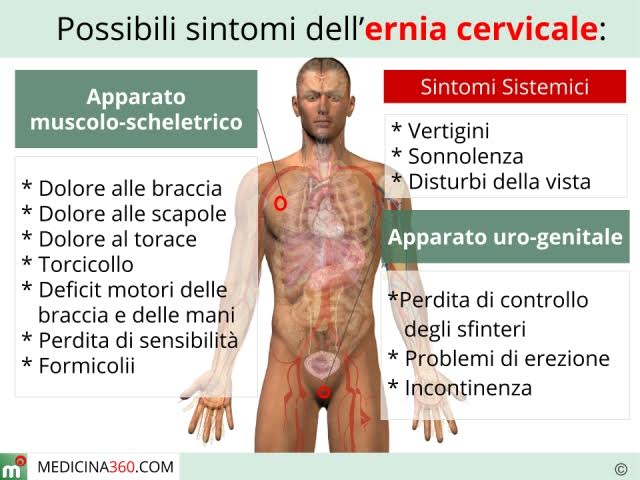 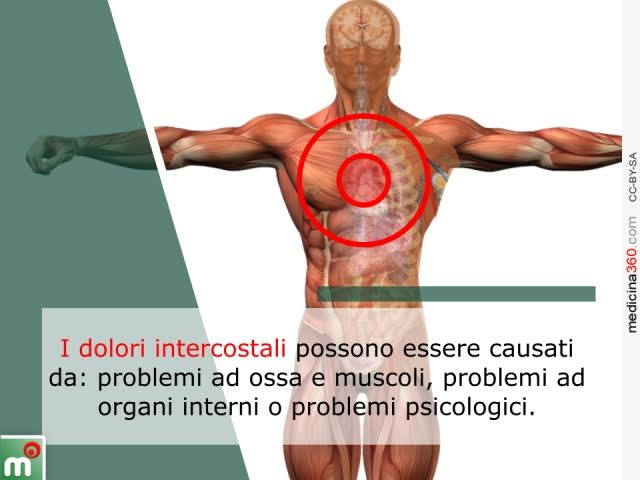 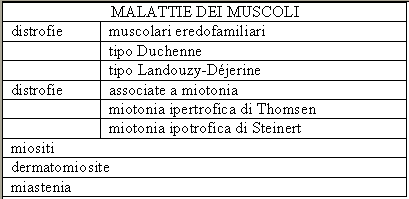 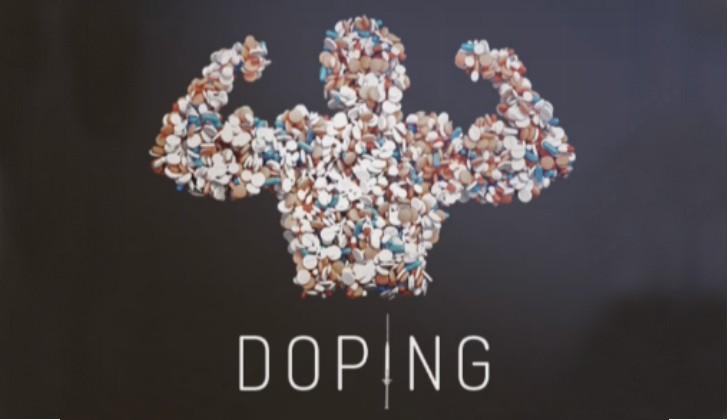 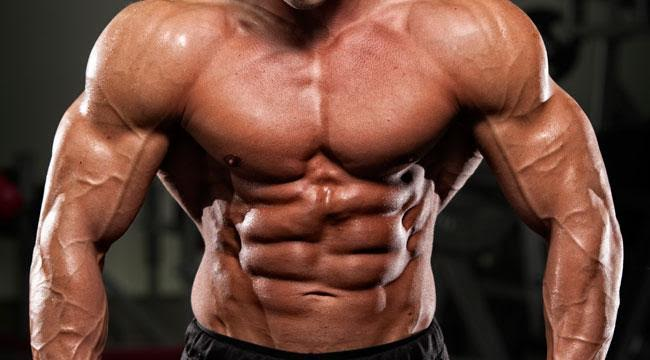 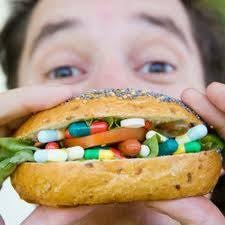 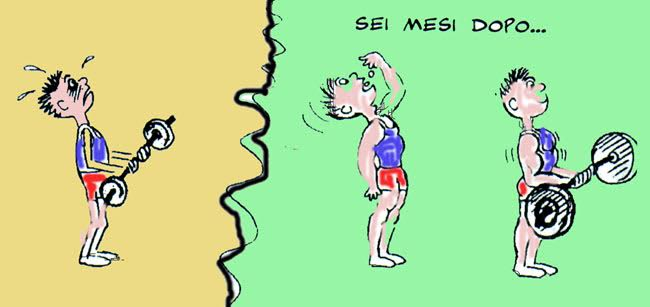 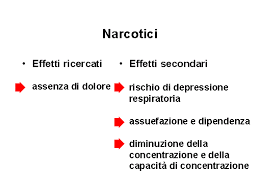 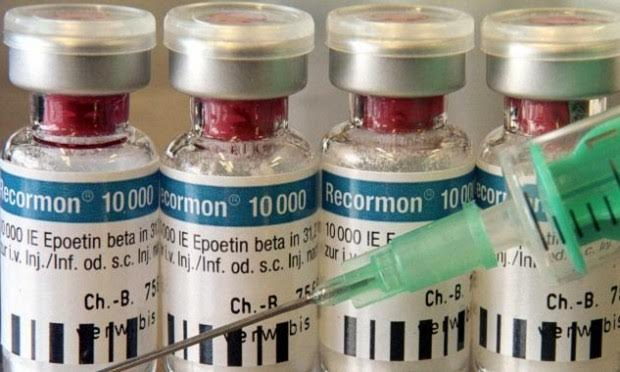 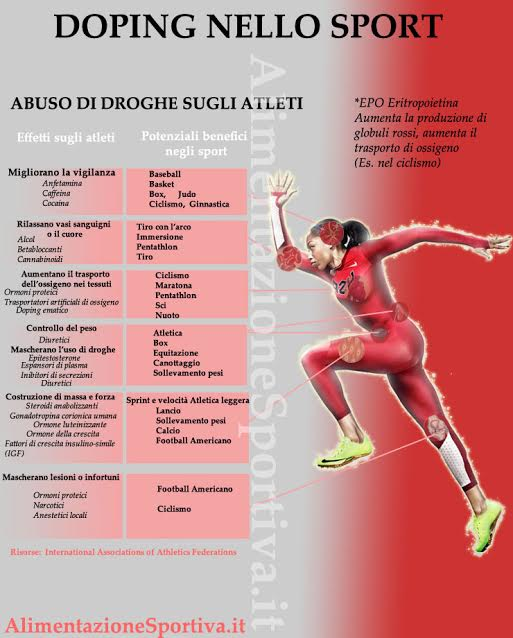 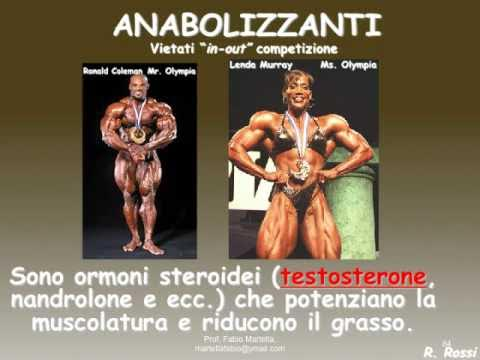 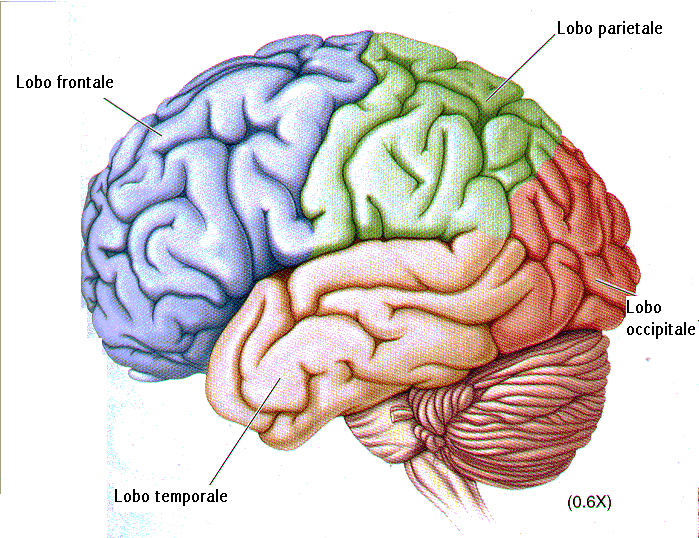 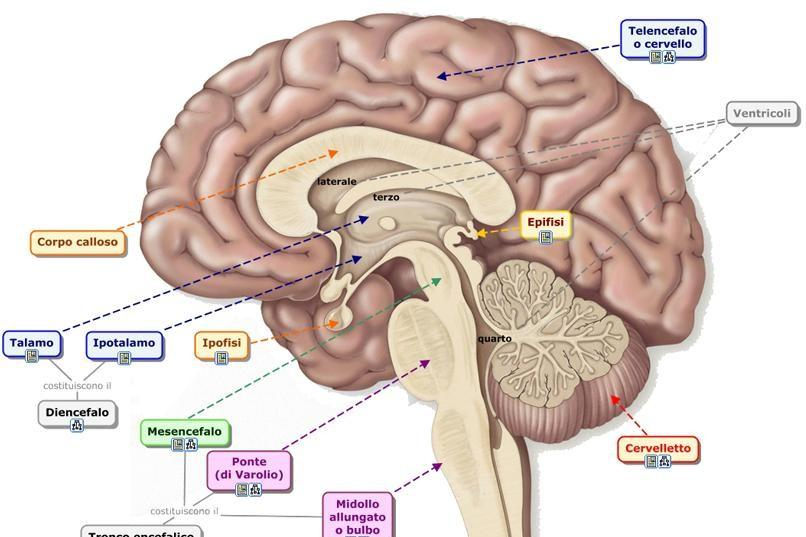 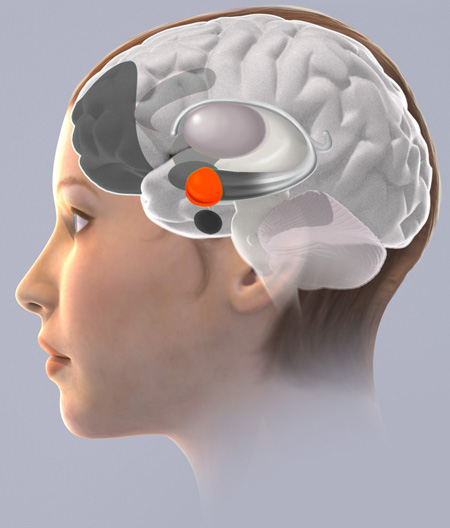 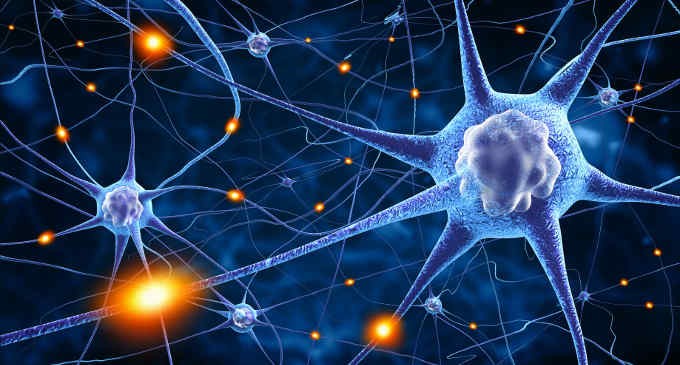 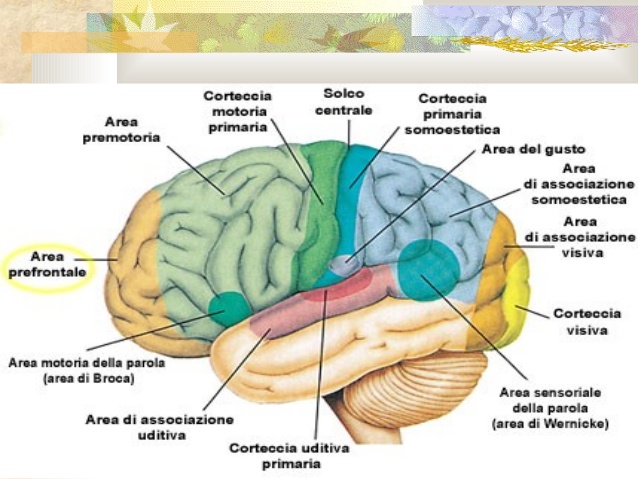 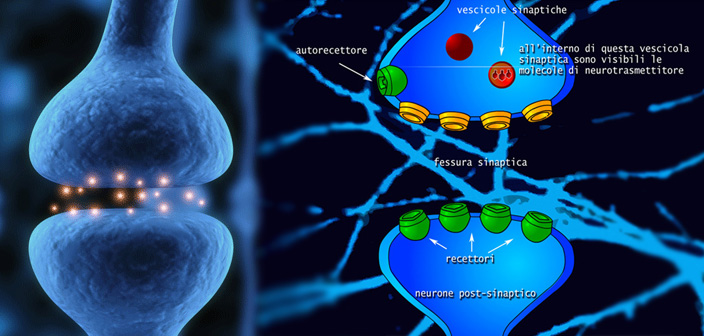